История народа принадлежит поэту…
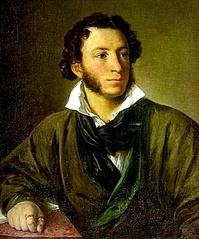 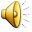 МОУ «Лицей № 6»
города Курска
      Учитель истории
      Колесникова 
      Елена  Васильевна
….Глядит задумчивый певецНа грозно спящий средь туманаПустынный памятник тирана,Забвенью брошенный дворец -  И слышит Клии страшный гласЗа сими страшными стенами…	А.С. Пушкин «Вольность».				1817 г.
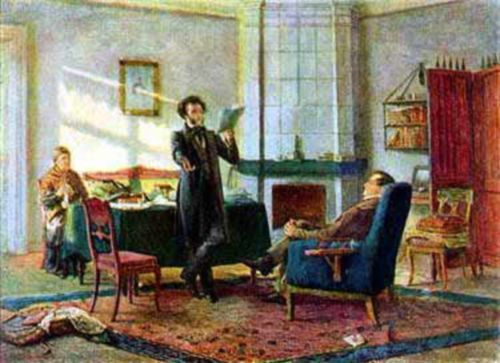 «Союз благоденствия» – одна из ранних организаций будущих декабристов.
Речь  шла  об  опере  «Руслан  и Людмила»
Александр  I  (1777 – 1825 гг.)
А. А. Аракчеев
В день Благовещения, 25 марта, выпускали на волю птиц из клеток
Передвижение на лошадях в пушкинское время…
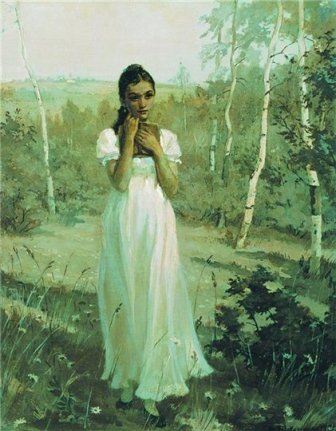 Москва. России дочь любима,
	Где равную тебе сыскать?
		(Дмитриев. «Освобождённая Москва»)

Как не любить родной Москвы?
		(Баратынский. Поэма «Пиры»)

Гоненье на Москву! Что значит видеть свет!
	Где ж лучше? Где нас нет.
		(А.С. Грибоедов «Горе от ума»)
Подблюдные песни
Русские 
писатели о 
Пушкине
Лев Николаевич Толстой
Иван Сергеевич Тургенев
Николай Васильевич Гоголь
Иван ИвановичПущин
Русский литературныйанекдот
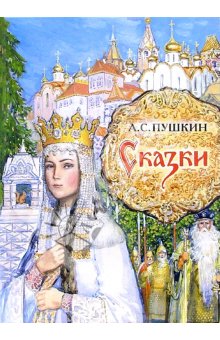 Что за прелесть эти сказки…
Спасибо
за внимание!